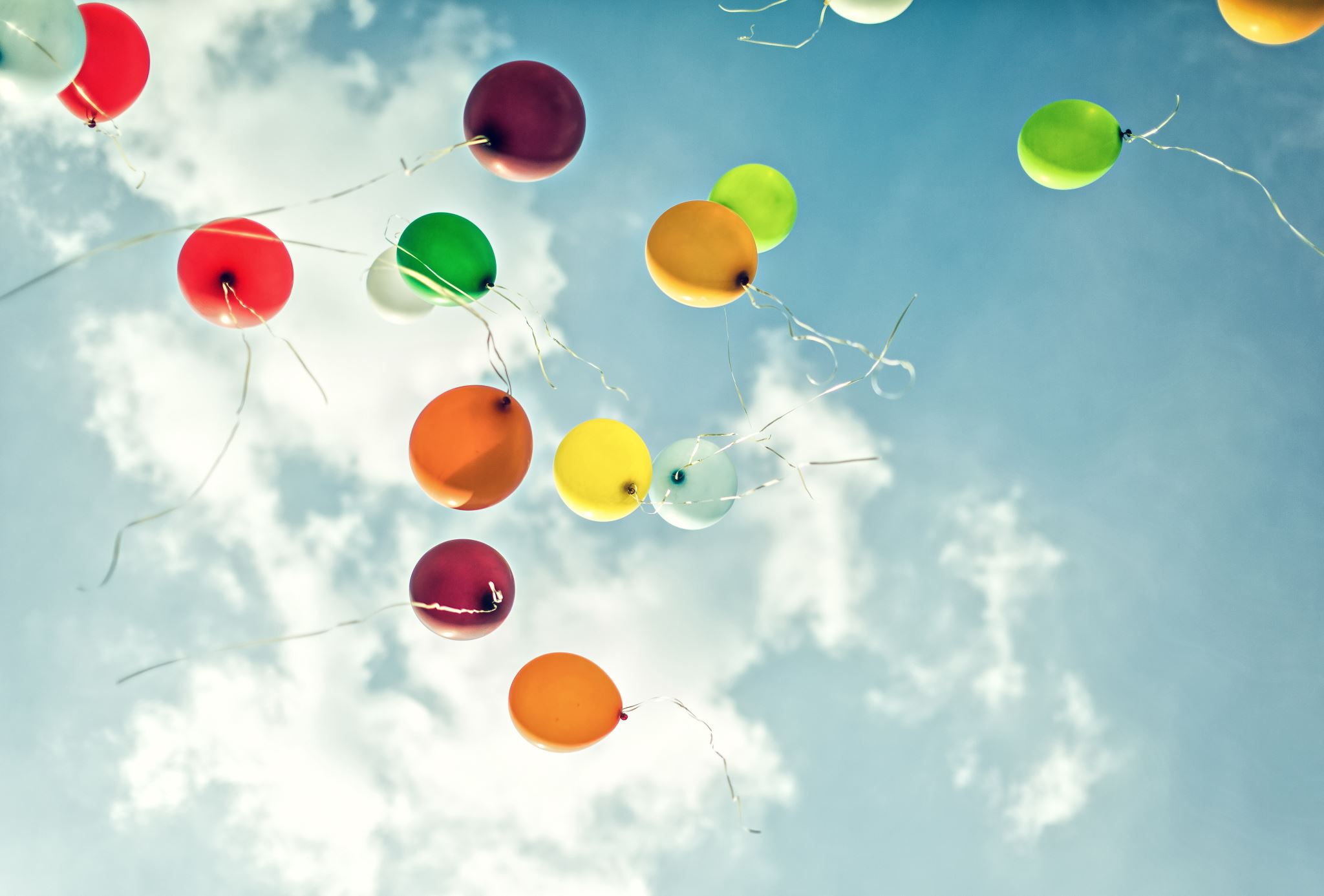 消除對婦女一切形式歧視 公約
（CEDAW訓練教材）
係聯合國人權公約之一，旨在消除性別歧視，積極促進性別平等，以落實CEDAW所列各項性別平等權利，特別是在政治、社會、經濟、就業、文化、教育、健康、法律、家庭、人身安全等領域。我國於2011年訂頒「消除對婦女一切形式歧視公約施行法」，並自2012年1月1日起施行。
《消除對婦女一切形式歧視公約》(簡稱CEDAW)(Convention on the Elimination of All Forms of Discrimination Against Women)
CEDAW核心概念 
CEDAW條文與一般性建議
禁止歧視（不歧視 ） 
實質平等（形式平等 ） 
國家義務（個人義務 ）
核心概念
歧視包含： 
意識：有意的歧視與無意的歧視 
面向：法律上（de jure）之歧視與實際上（de facto）之歧視 
來源：政府行為和私人行為（非政府組織、機構、個人、企業等）
禁止歧視
應加以辨識形式平等或保護主義平等，必要時需運用矯正式平等以達成實質平等。
實質平等內涵包括：
取得機會平等：女性與男性必須有平等獲得國家資源的機會，此可透過保障婦女權利資 源的法規架構、機制和政策來實現。 
結果的平等：國家必須確保權利能實際執行，國家有義務展現結果，而不僅是紙上談 兵。
機會的平等：女性與男性有相同的機會，但若女性沒有取得的管道僅提供機會是不夠 的。
實質平等原則
尊重義務：法規或政策必須沒有直接或間接歧視。 
保護義務：法律要防止違法行為，提供救濟。
實現義務：創造有利環境，以積極的政策和有效方案實現婦女權利，改善婦女的狀況。 
促進義務：宣導和提倡CEDAW之原則。
國家義務
第1-5條：總論歧視之定義與國家應負之責任。
第6-16條：女性在各個領域應享之權利：參政、國際參與、 
                     國籍、教育、就業、健康、經濟、社會福利、
                     農村婦女、法律及婚姻。
第17-30條：明訂國家報告提交、審查過程及CEDAW委員
                       會組成與功能。
CEDAW條文
類似條文，用以擴大公約的範圍。對特定條文的解釋及CEDAW委員審查締約國報告時觀察到的問題，可擴大公約範圍，使CEDAW內涵可與時俱進。目前已頒訂了37個一般性建議。
CEDAW一般性建議
臺灣男性平均小便時間34-35秒，女性70-72秒，臺灣男女上廁所時間為1：2。
 建築技術規則建築設備編第三十七條規定，衛生設 備屬分散使用類型者（如辦公廳、工廠、宿舍等）， 男女大便器數比例至少為1：3；屬同時使用類型者 （如學校、電影院、車站等），其男女大便器數比 例為1：5。
本場相關-性別友善廁所
直接歧視（Direct discrimination） 包括明顯（explicitly）以性或性別差異為由所實施的 差別待遇。
CEDAW第1條：在本公約中，「對婦女的歧視」一詞 指基於性別而作的任何區別、排斥或限制，其影響或其 目的均足以妨礙或否認婦女不論已婚未婚在男女平等的 基礎上認識、享有或行使在政治、經濟、社會、文化、 公民或任何其他方面的人權和基本自由。
直接歧視與間接歧視
CEDAW條文 • 第1條、第2條、第3條、施行法第5條 
一般性建議 • 第28號一般性建議第16項
適用法規
在本公約中，「對婦女的歧視」一詞指基於性別而作的 任何區別、排斥或限制，其影響或其目的均足以妨礙或 否認婦女不論已婚未婚在男女平等的基礎上認識、享有 或行使在政治、經濟、社會、文化、公民或任何其他方 面的人權和基本自由。
CEDAW條文 第一條
締約各國譴責對婦女一切形式的歧視，協議立即用 一切適當辦法，推行消除對婦女歧視的政策。為此 目的，承擔：(e)採取一切適當措施，消除任何個人、 組織或企業對婦女的歧視。
CEDAW條文 第二條
締約各國應承擔在所有領域，特別是在政治、社會、 經濟、文化領域，採取一切適當措施，包括制定法 律，保證婦女得到充分發展和進步，以確保婦女在 與男子平等的基礎上，行使和享有人權和基本自由。
CEDAW條文 第三條
各級政府機關應確實依現行法規規定之業務職掌，負責 籌劃、推動及執行公約規定事項，並實施考核；其涉及 不同機關業務職掌者，相互間應協調連繫辦理。政府應 與各國政府、國內外非政府組織及人權機構共同合作， 以保護及促進公約所保障各項性別人權之實現。
CEDAW條文 第五條
締約國有義務尊重、保護和實現婦女不受歧視的權利，確保婦女的發 展和進步，以改善其處境，實現法律、事實或實質的男女平等。締約 國應確保不對婦女實施直接或間接歧視。對婦女的直接歧視，包括明 顯以性或性別差異為由，實施區別待遇。對婦女的間接歧視，係指法 律、政策、方案或做法看似對男性和女性並無偏頗，但實際上造成歧 視婦女的效果。因為明顯中性的措施並未考慮原本存在的不平等狀況。 此外，因為不承認歧視的結構、歷史模式，以及男女之間不平等的權 力關係，可能使現有的不平等狀況因間接歧視更為惡化。
CEDAW一般性建議-第28號一般性建議第16項
性別友善公廁又稱 「 無性別廁所 （ unisex restroom ） 」 、 「 中 性 廁 所 （ gender neutral restroom）」或「家庭廁所」，在使用上去性別化， 讓各種生理/心理性別、家庭及照顧者皆可安心使用 之公廁。
性別友善公廁定義
提高公廁使用率，解決女廁常人滿為患的狀況。  提供非傳統性別認定者安心的如廁環境。  解決性別如廁障礙問題，如：親子不同性別、身障 人士需要家人協助者等。
性別友善公廁設置目的
本場110年田徑場整修工程已經性別友善廁所列入工項之一，已設置完成
案例說明